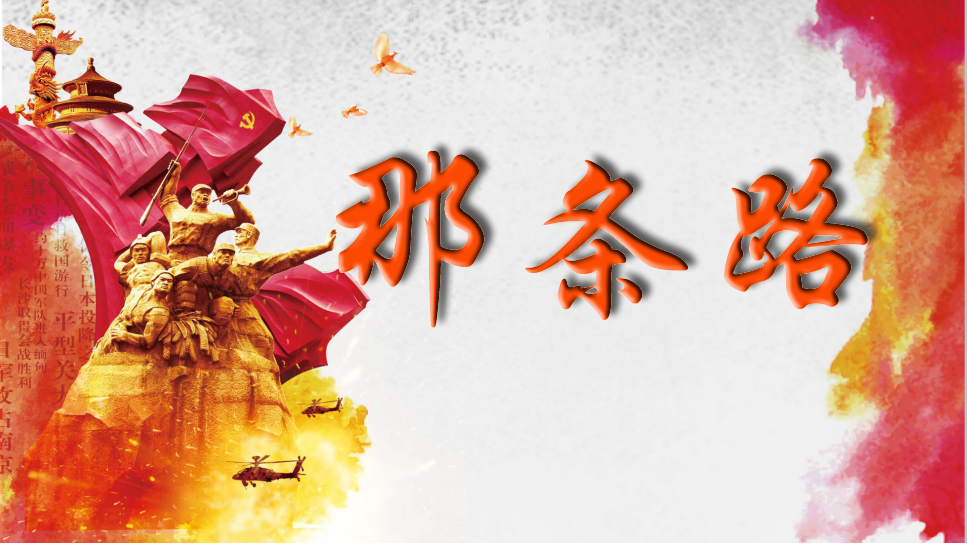 常州市新北区薛家中心小学
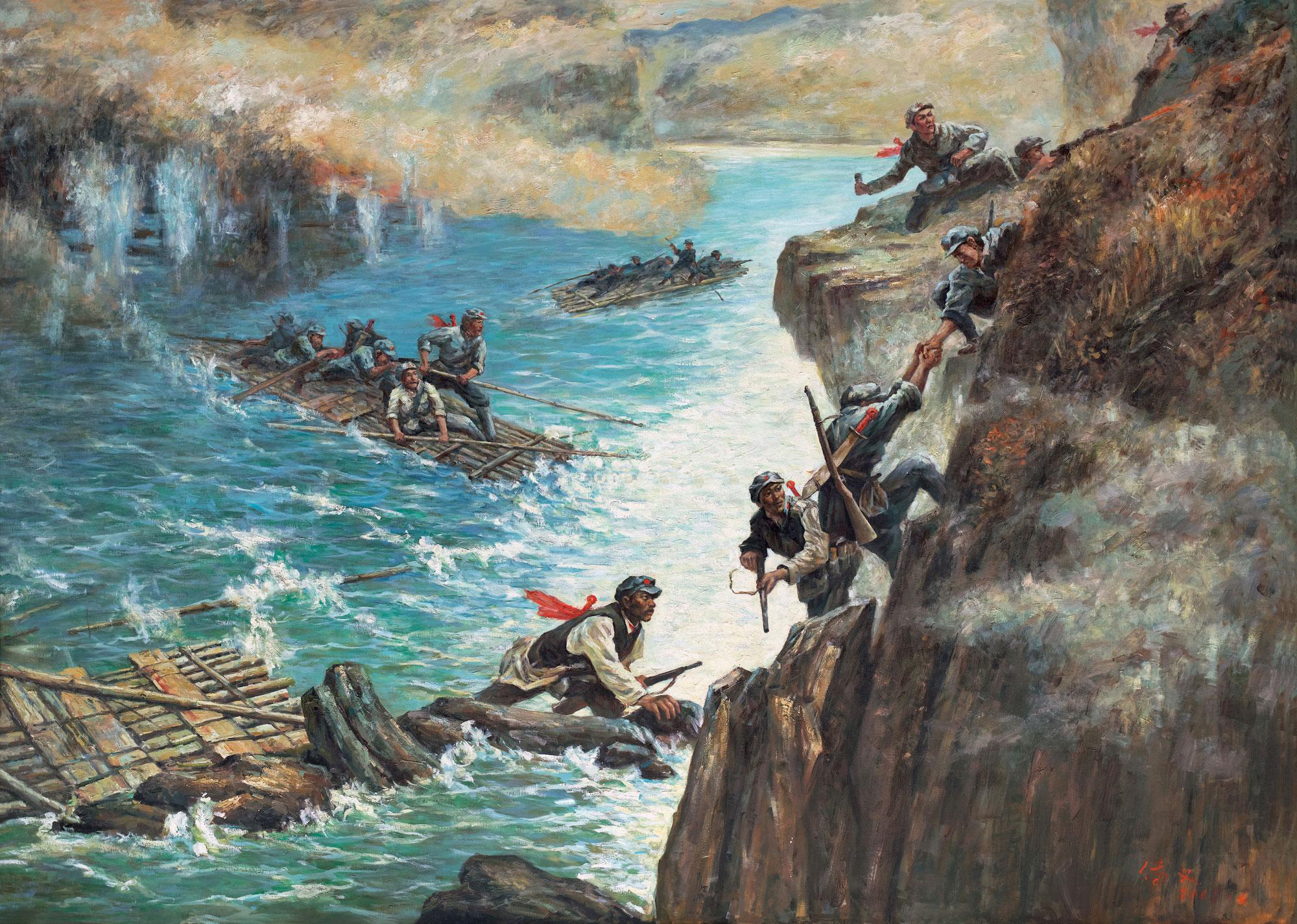 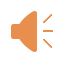 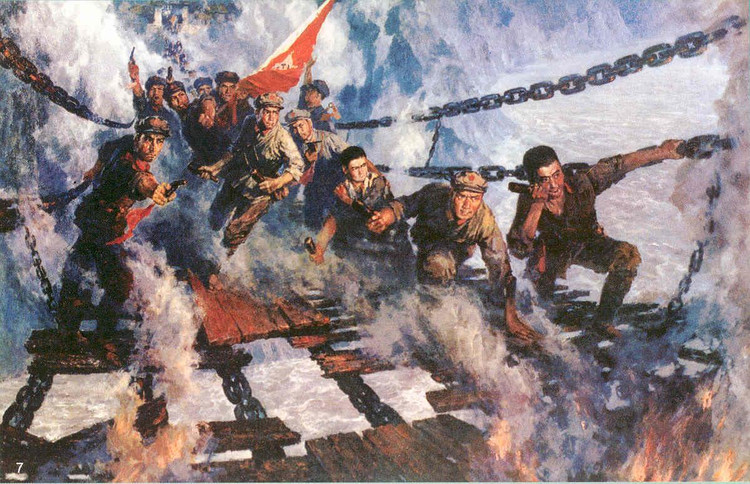 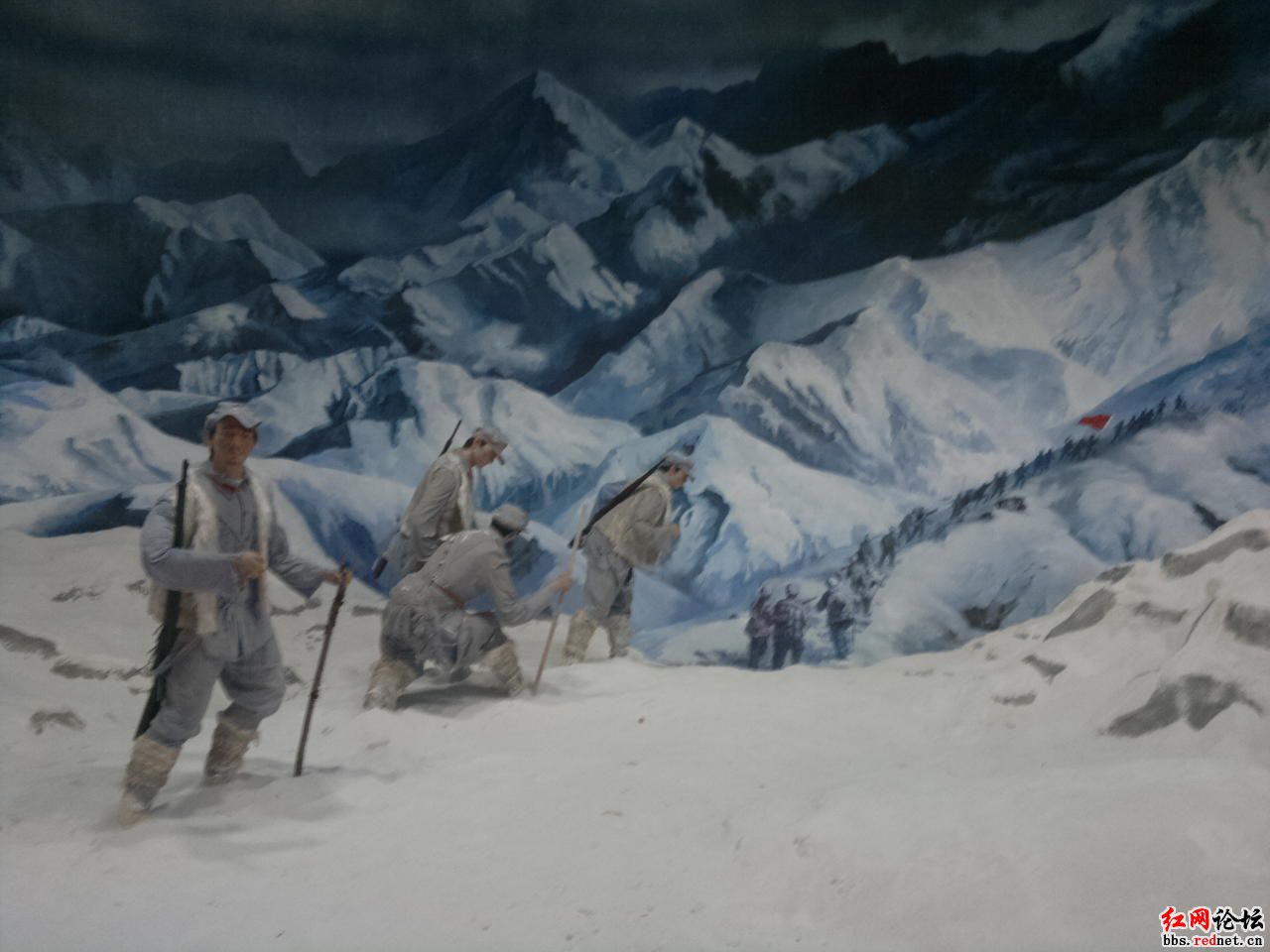 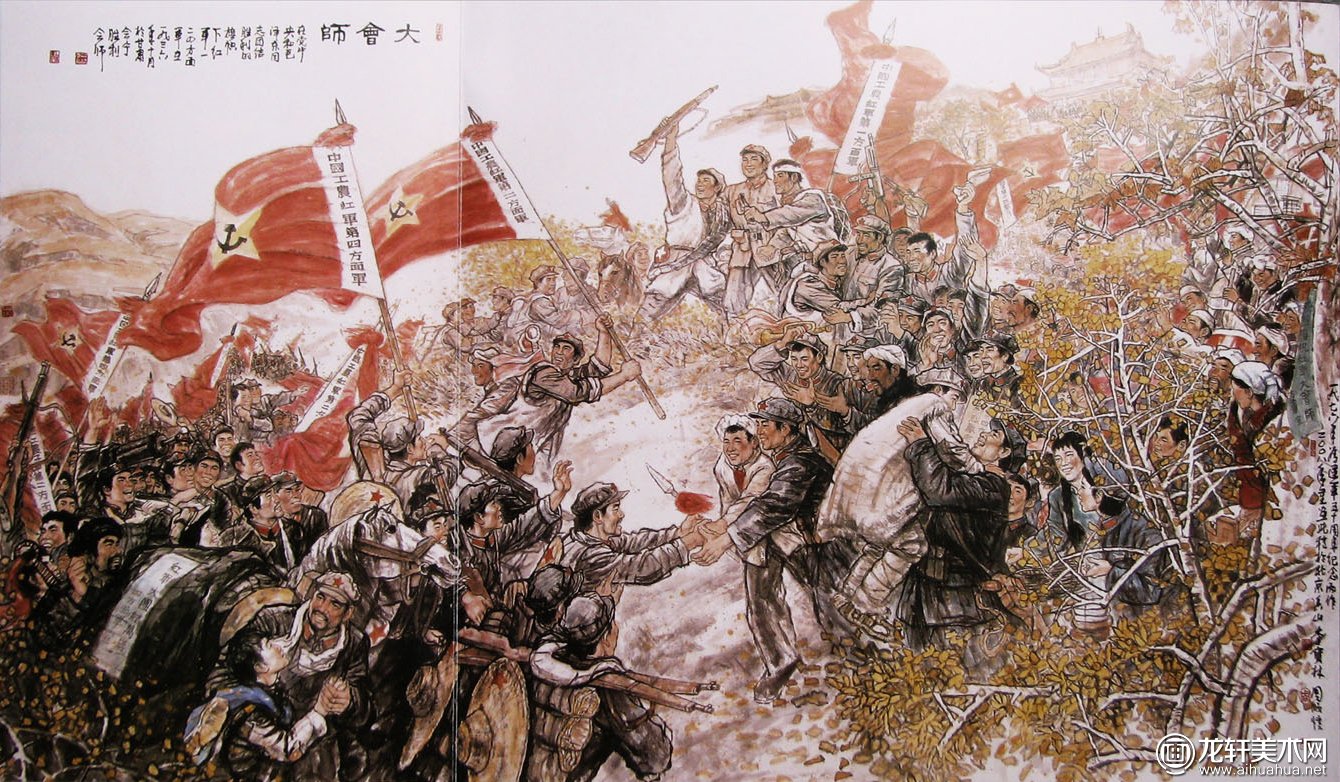 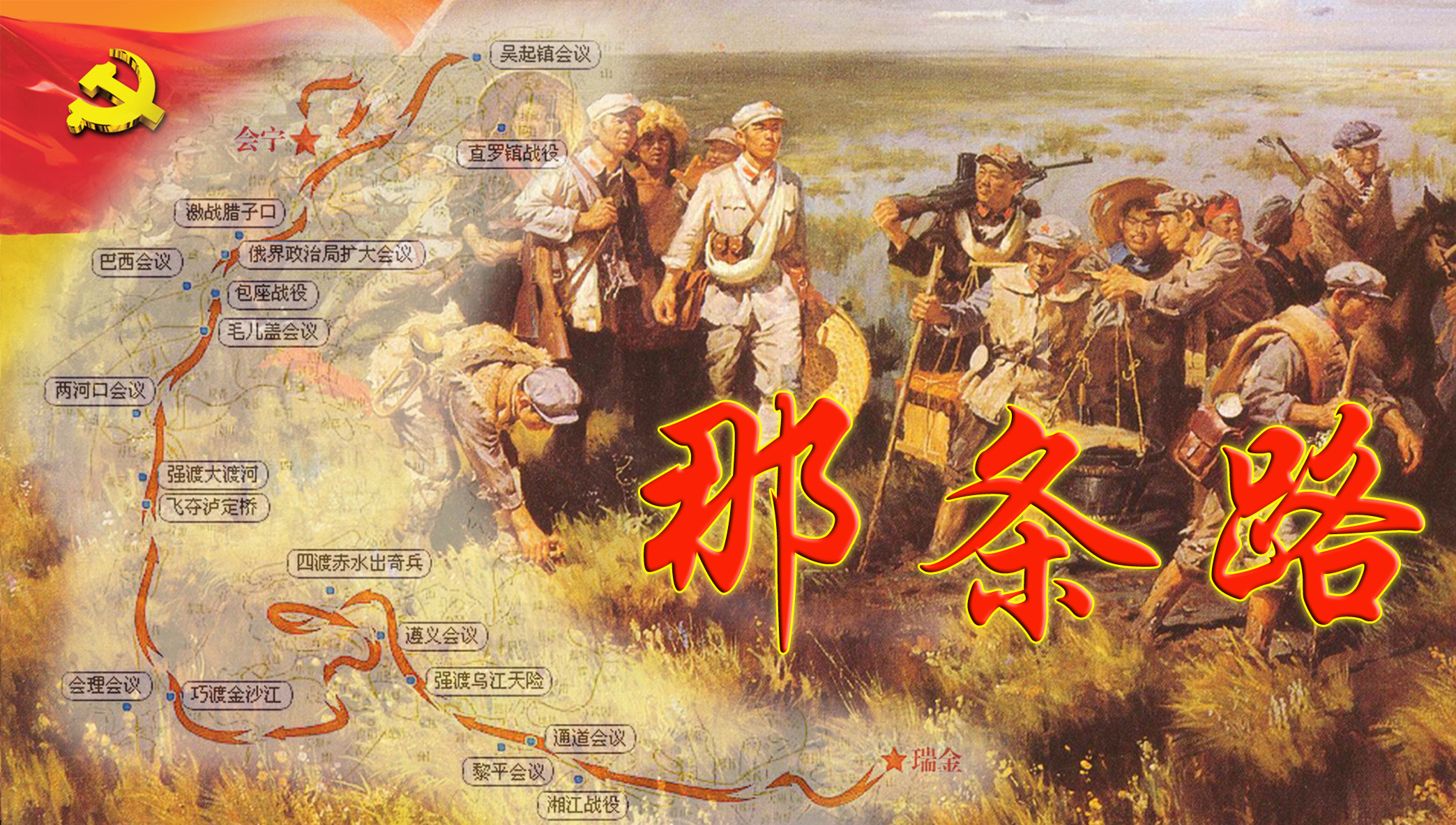 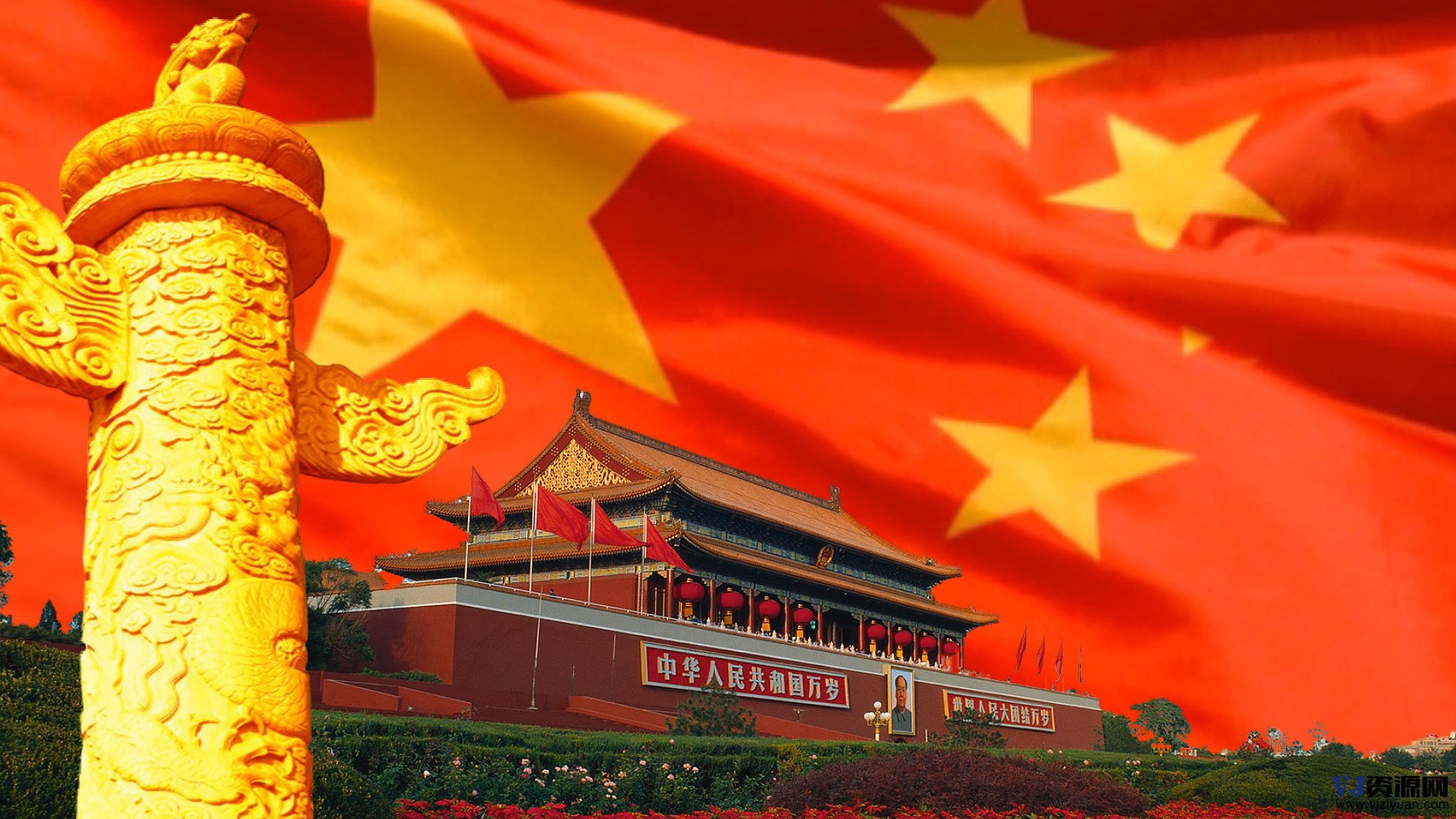 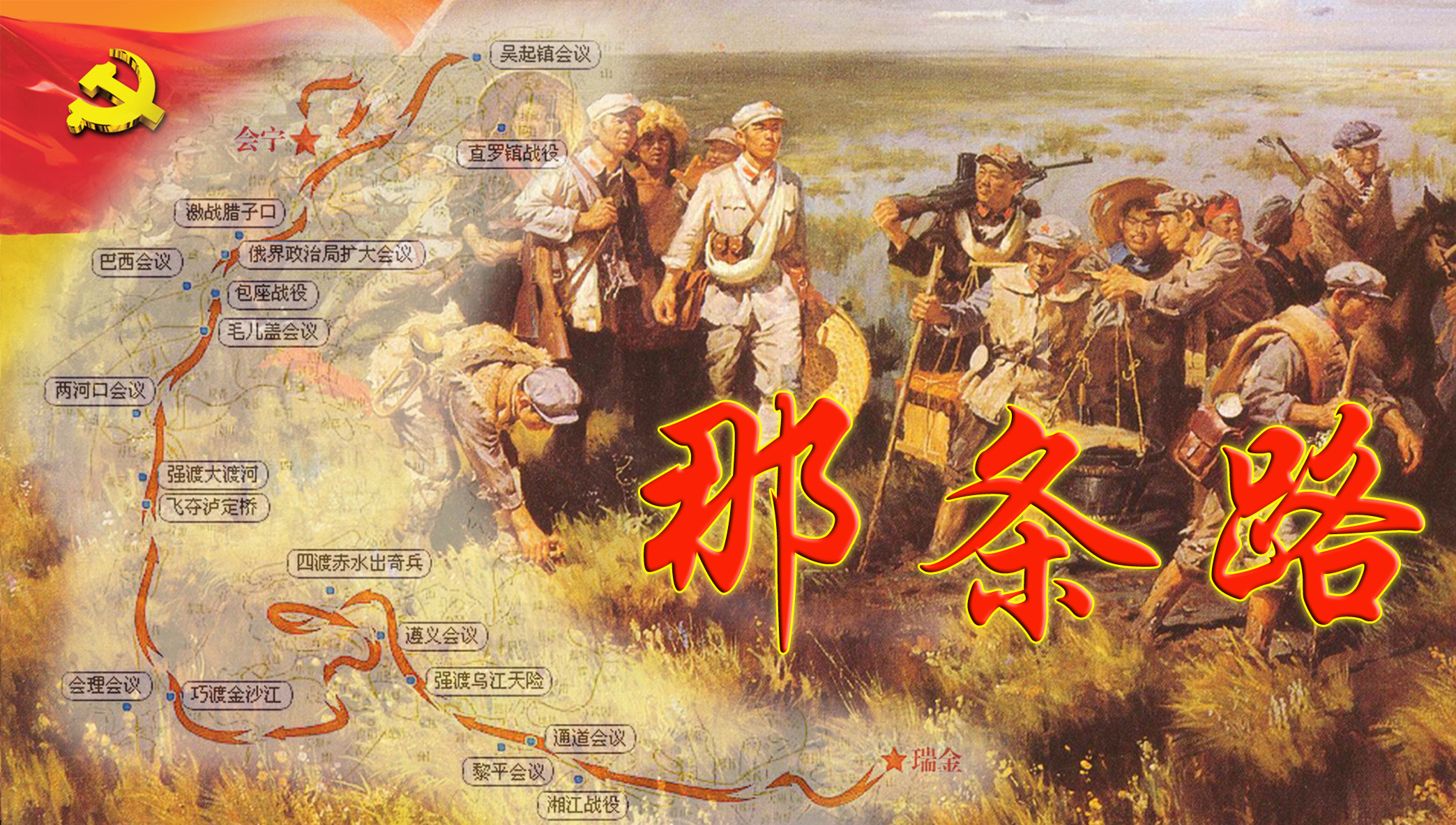